Saturday
Early morning reprise:
Thomas Bohl (SPS RF) solved the bunch length problem. The Longitudinal damper module was saturated. Now it's perfect. 
Spikey losses in squeeze – more or less as normal – warnings to 48%
Long running sum losses going into collisions – TCLA, MQWs…
Tweaked tunes up for next fill
Also rolled back chromaticity trims to before TS
13-5-12
LHC status
Saturday
Saturday 09:00 to 22:00 fill 2621 
13h 17m of stable beams 
119.4 pb-1 in Atlas 
124.6 pb-1 in CMS

Peak luminosity 
4.23e33 in Atlas
4.23e33 in CMS
1.23e11 ppb ~2.4 micron from luminosity
13-5-12
LHC status
Losses in the squeeze #2621
Spikey
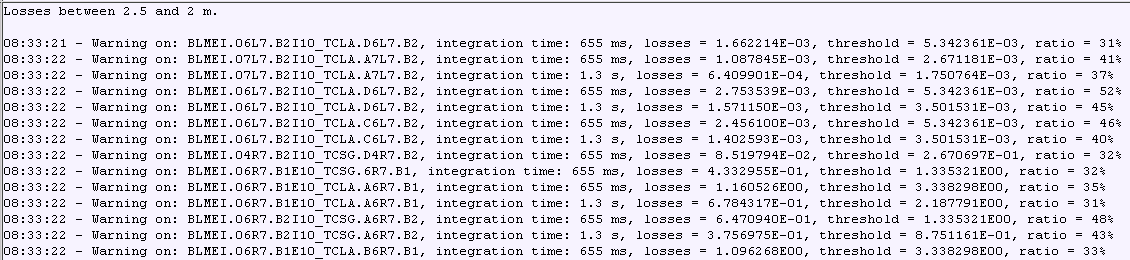 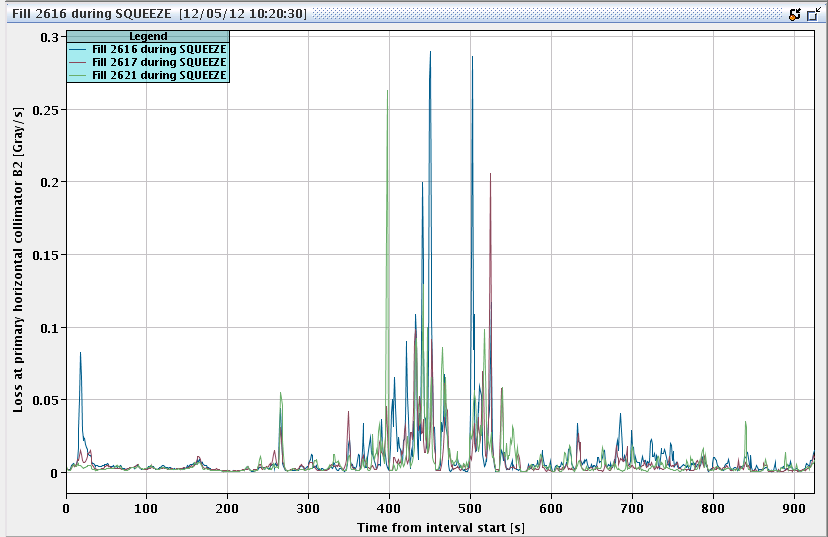 13-5-12
LHC status
Losses going into collisions
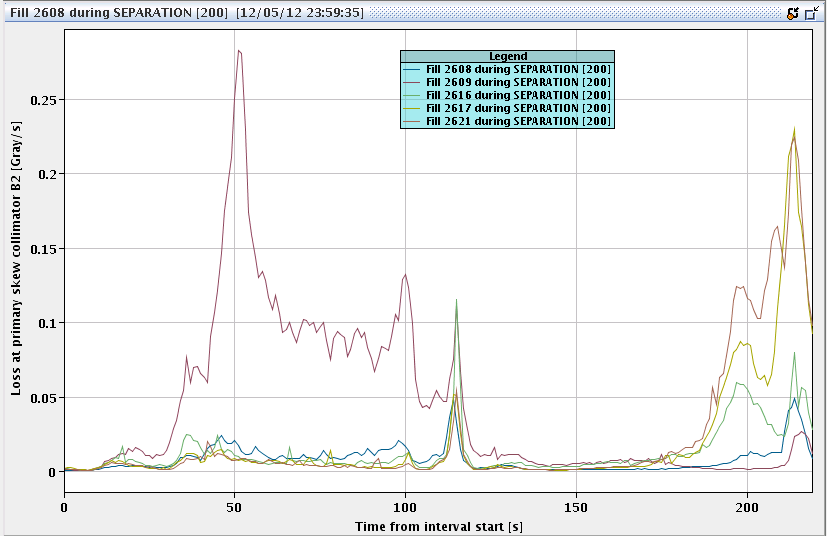 Primary collimator – skew – B2
13-5-12
LHC status
Losses going into collisions
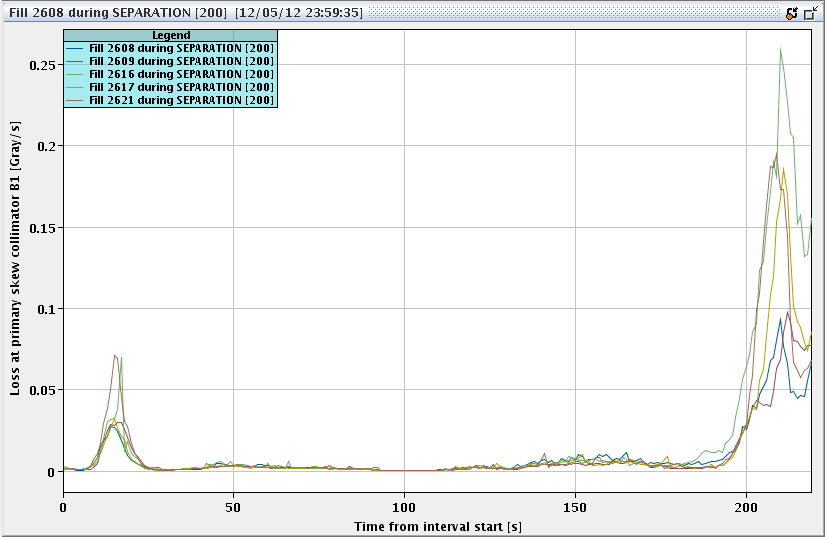 Primary collimator – skew – B1
13-5-12
LHC status
Sat – Sun – fill 2621
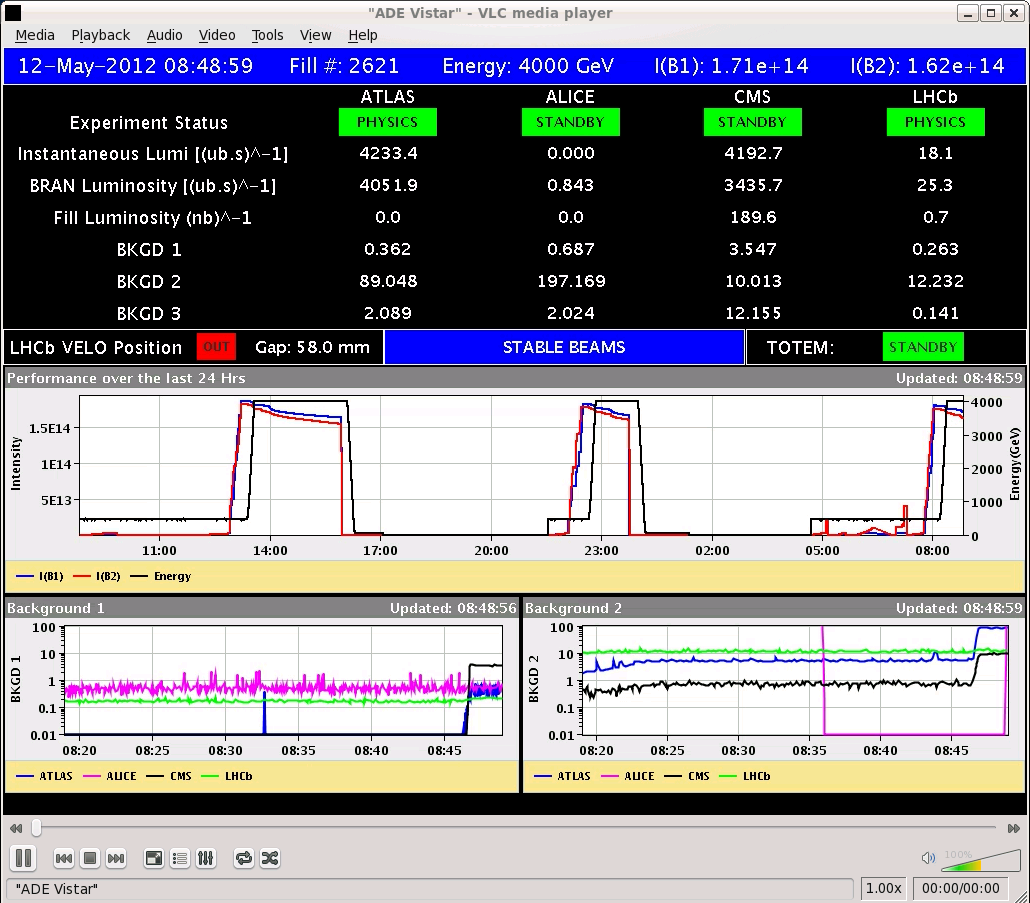 13-5-12
LHC status
2621 – luminosity lifetime
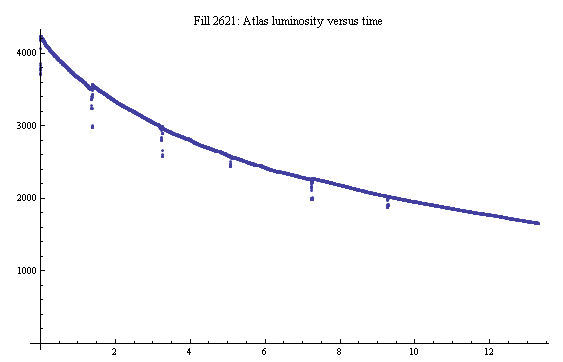 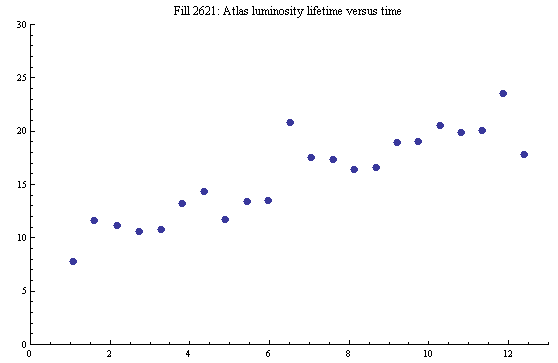 13-5-12
LHC status
Early Sunday morning
23:00 little delay with SPS bunch length and coupling adjustment
00:15 filling – slightly higher bunch current – 1.36e11 ppb
Heavy-ish cleaning at the end of the ramp 
Assumed to be high chromaticity  cleaning of tails
01:15 cryogenics supervision lost for S12
Resulting in a clean squeeze – one spike warning
But beams lost going into collision
lost 60A Power Permit in S12 at instant of dump 
dump triggered by beam losses on RS10 of MQWA.E5R7 – loss already developing before PP went off
[PP won’t dump beam but will wait for BPF = false…  tbc]
02:25 60A Power Permit ok again for S12 after reboot of cryogenics crate "cs-ccr-q18ds3" 
03:00 injecting again
13-5-12
LHC status
Nearly into collisions
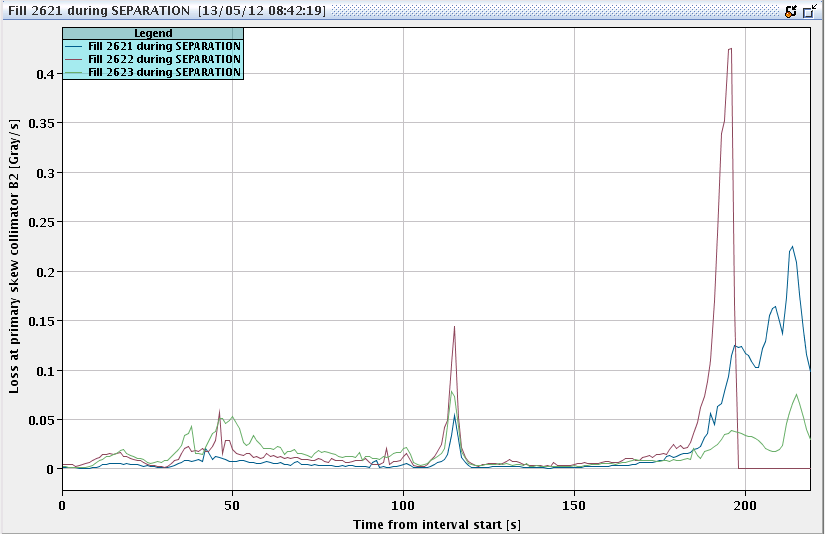 13-5-12
LHC status
Orbit?
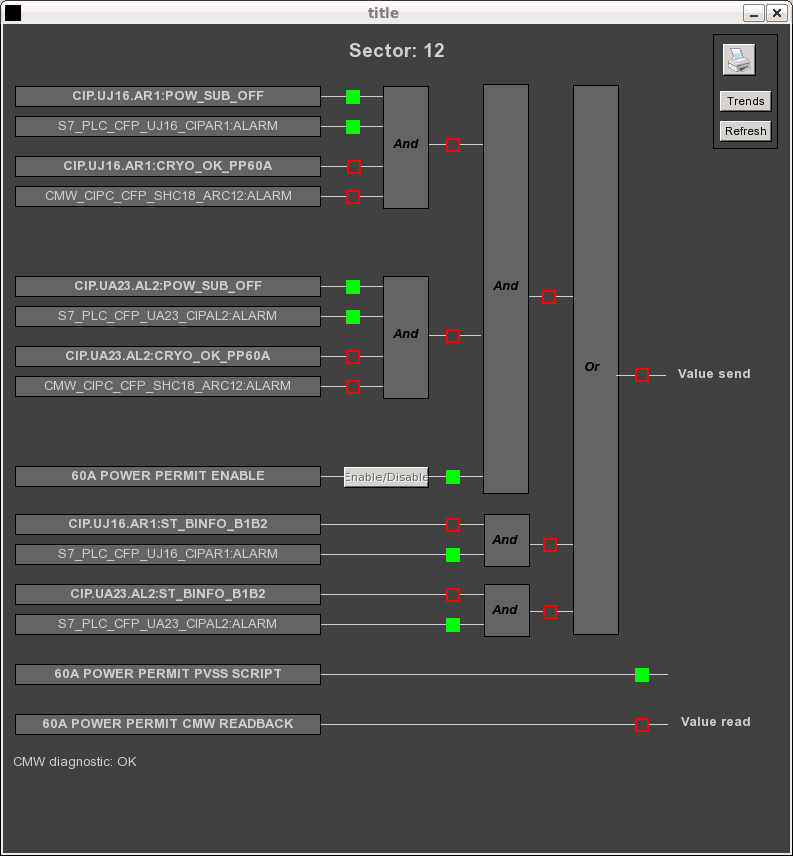 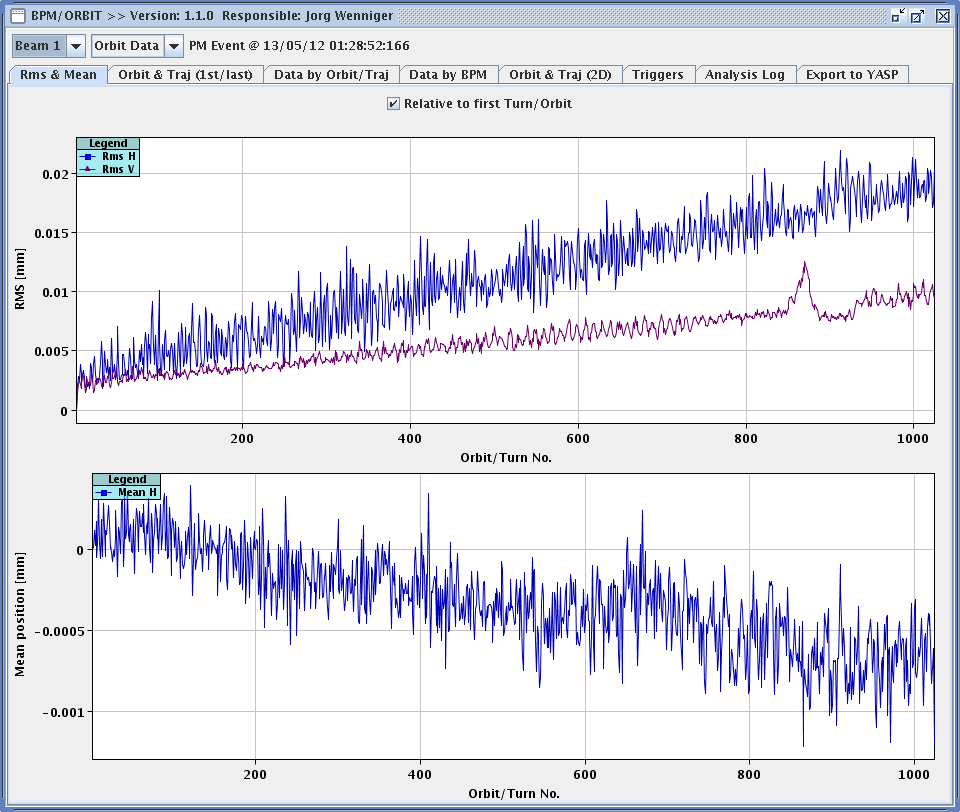 13-5-12
LHC status
Sunday morning
03:50 start ramp
Squeeze
again a loss-spike at ~2.1m (~47%) and 1.5 m
no BLM warning level during collision BP 
04:25 Stable beam #2623
1.23e11 ppb, 4.13e33 cm-2s-1. 
Emittance from lumi: ~2.5 micron

8:15 cold compressor off in point 2 – cooling water problem – cryo working feverishly to recover situation… maintaining stable beams in the meantime
13-5-12
LHC status
Pile-up through the ages
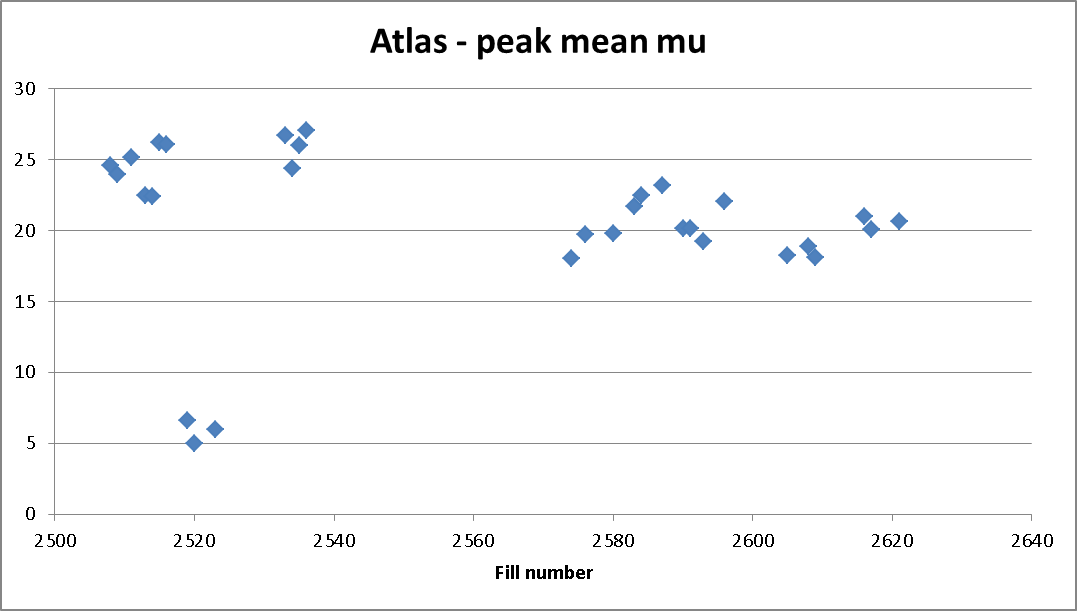 Clear drop in brightness after TS
Not good for performance 
Also associated with the tails…
Scans
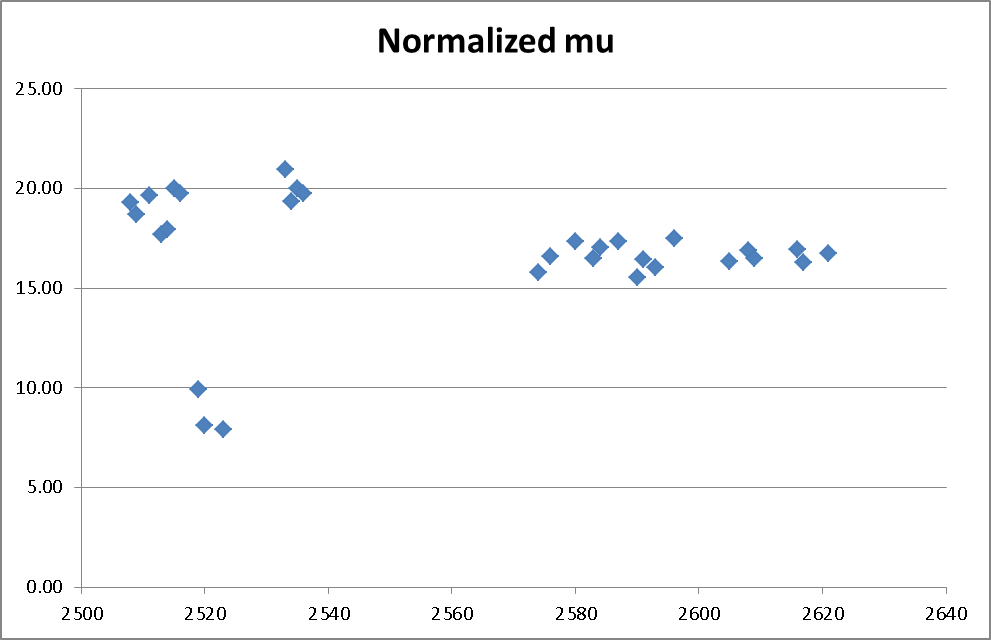 13-5-12
LHC status